Desafio ASS 2023/2024
“Receitas Sustentáveis, têm Tradição”
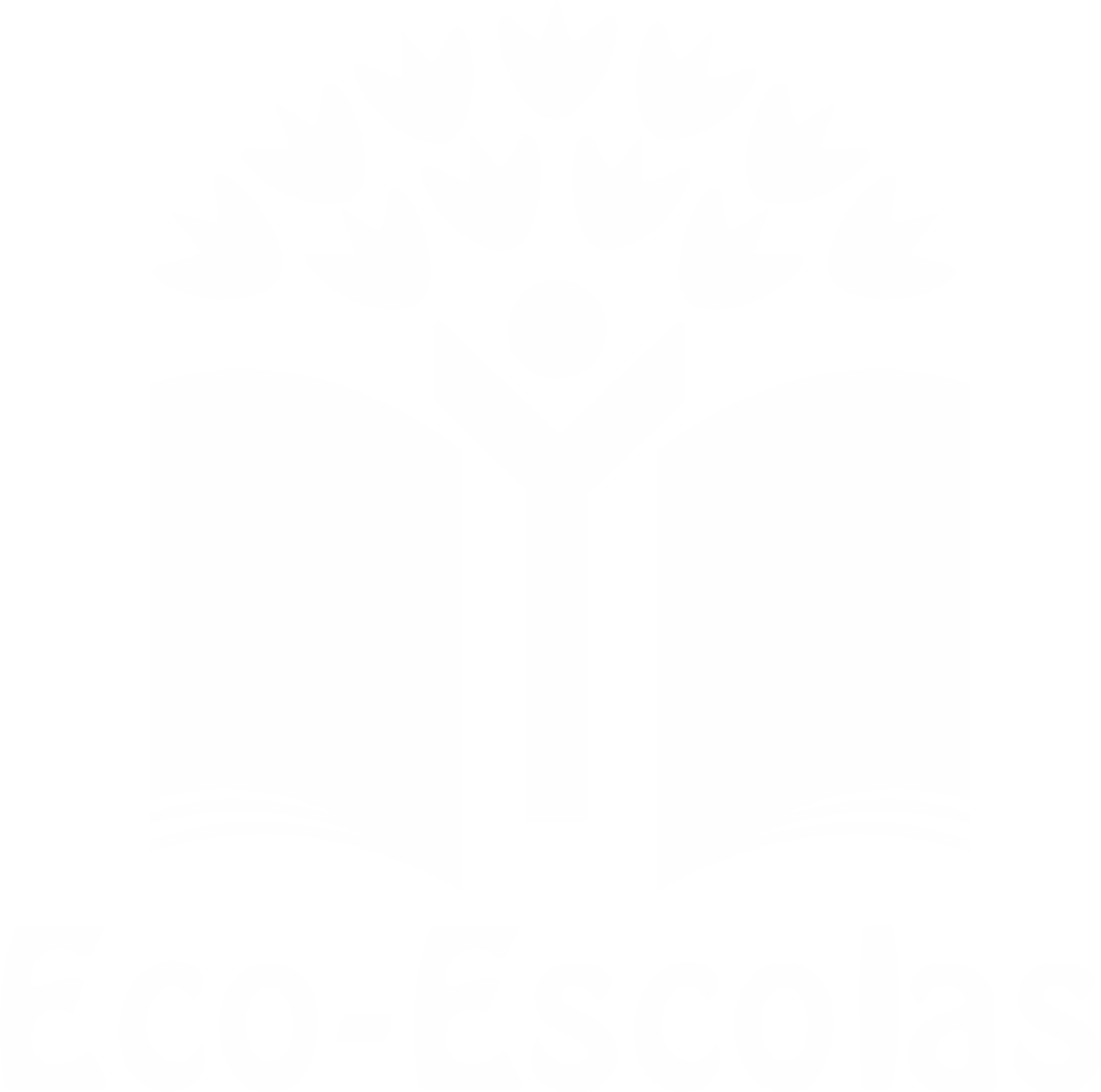 TÍTULO DA RECEITA: Sopa de feijão verde da Avó Carmo
INGREDIENTES:

Feijão verde;
Tomate;
Cenoura;
Alho Fracês;
Batata;
Abóbora
Cebola;
Curgete
Alho
Louro;
Azeite;
Sal;
Água.
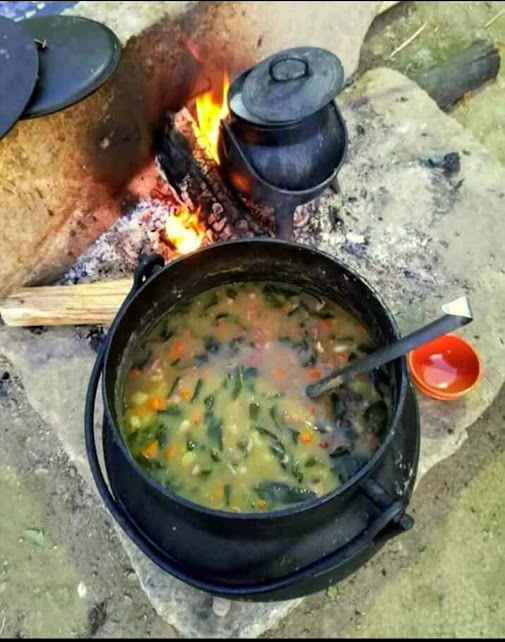 https://alimentacaosaudavelesustentavel.abaae.pt/receitas-sustentaveis/
Desafio ASS 2023/2024
“Receitas Sustentáveis, têm Tradição”
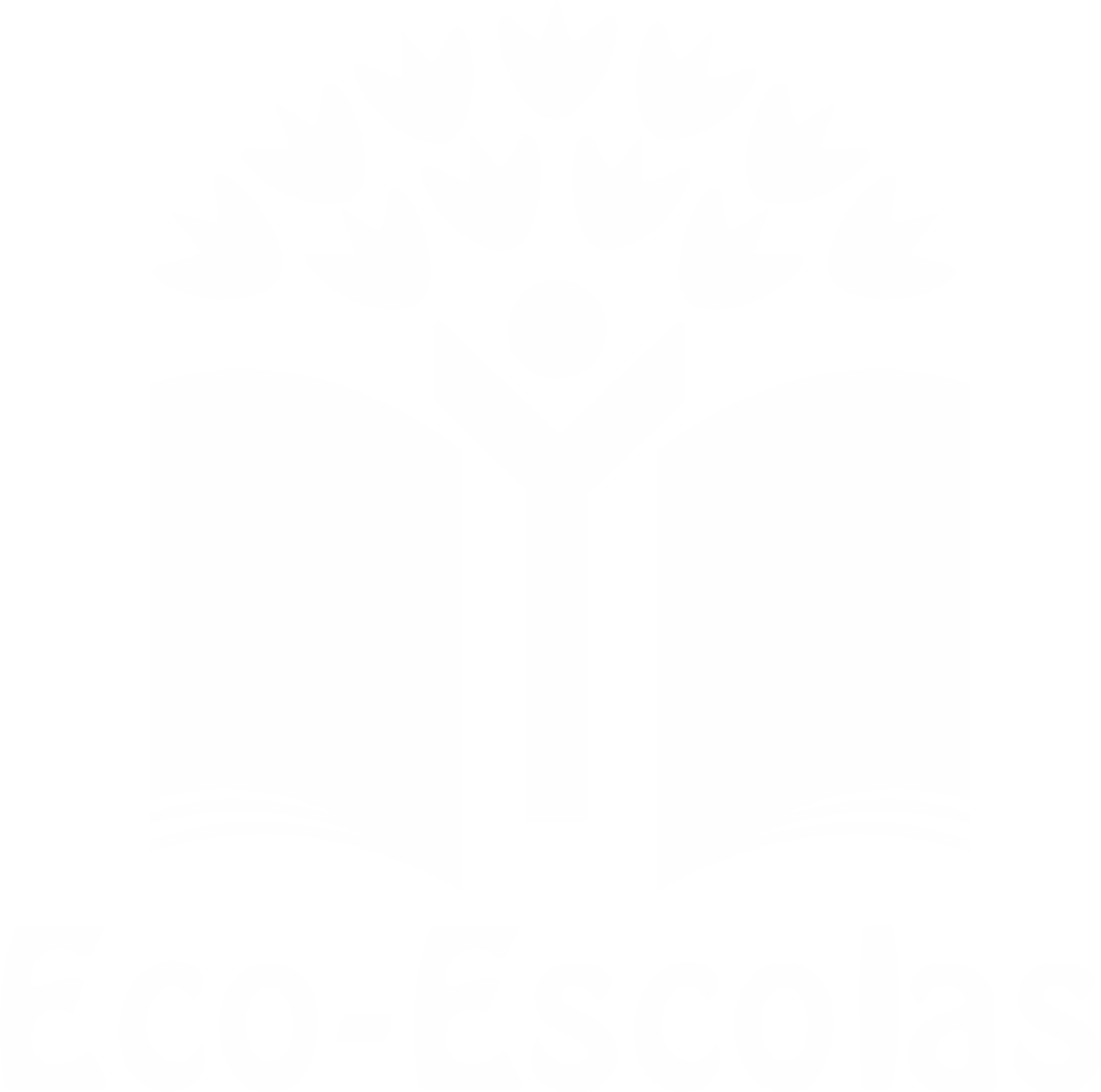 PROCEDIMENTOS:
1º) Num tacho deita-se azeite, cebola e cenoura picada, tomate sem 
peles e sem sementes, feijão verde partido à mão em 3 ou 4 
pedaços, alho, louro e sal;



2º) Tapa-se o tacho e deixa-se estufar
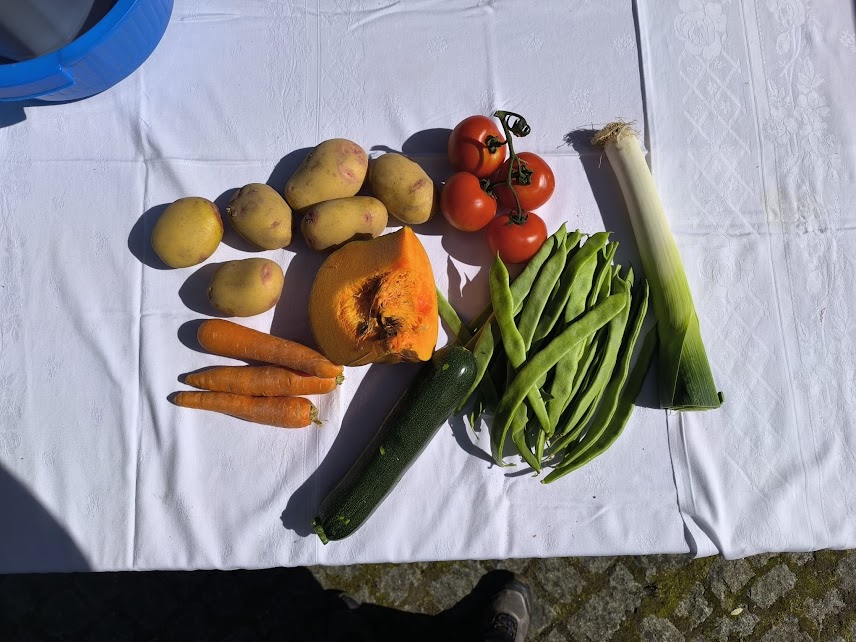 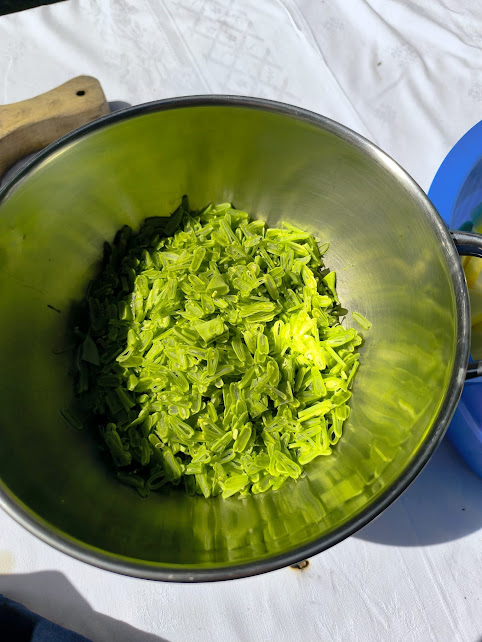 https://alimentacaosaudavelesustentavel.abaae.pt/receitas-sustentaveis/
Desafio ASS 2023/2024
“Receitas Sustentáveis, têm Tradição”
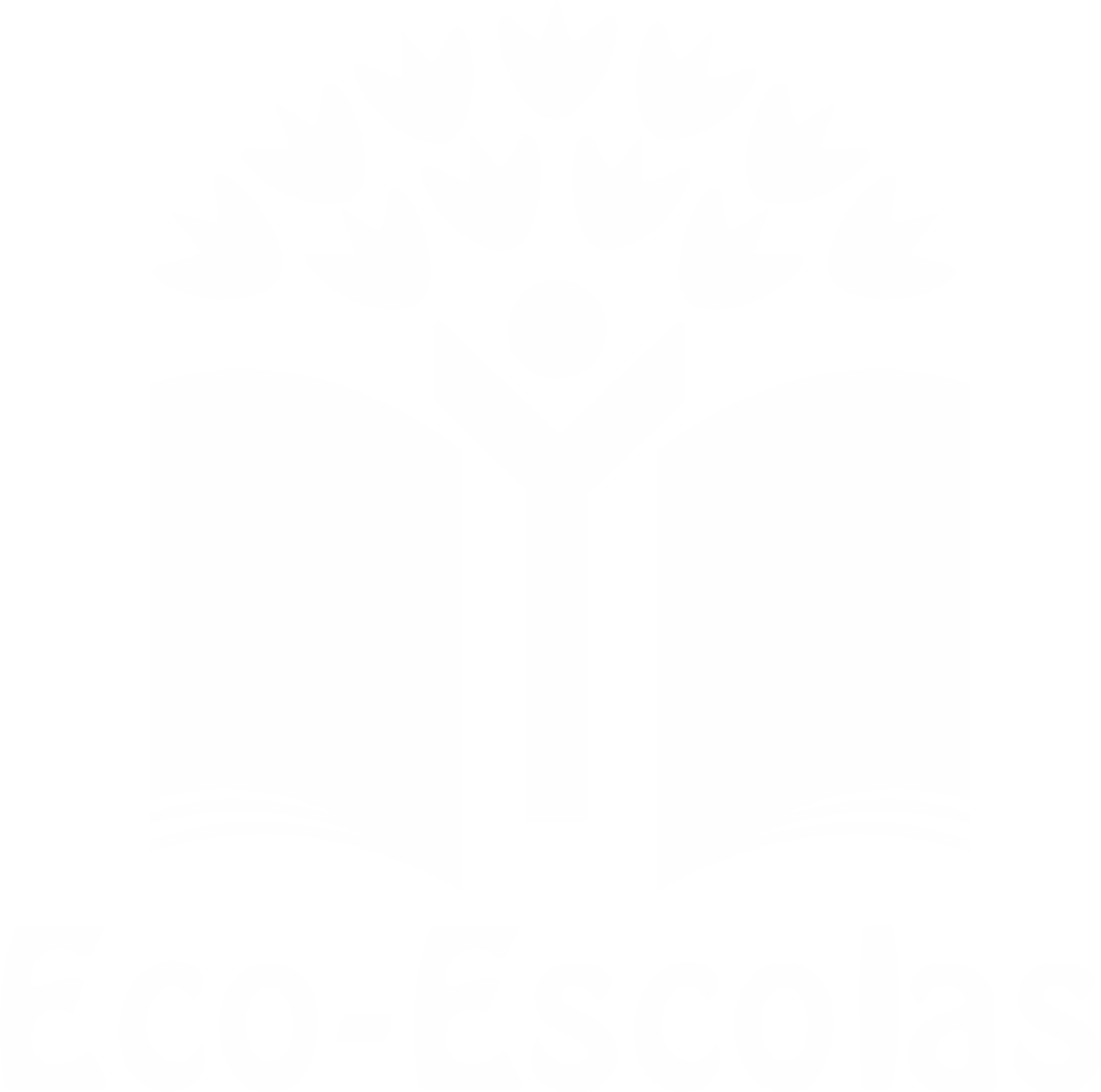 PROCEDIMENTOS:
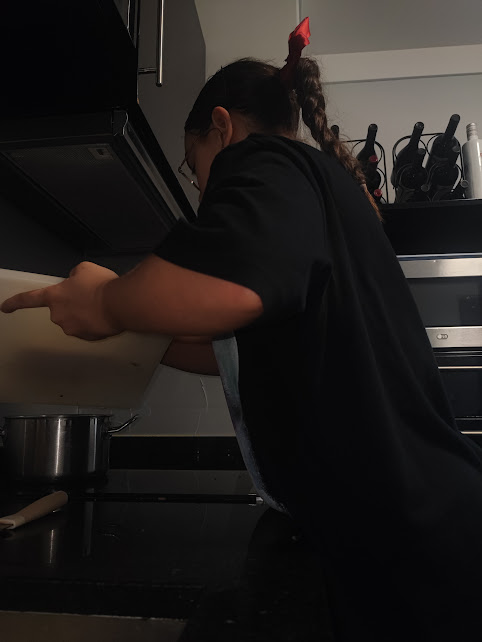 3º) Depois de tudo cozido e apurado rega-se com água necessária  





4º) Adiciona-se batatas cortadas em rodelas finas
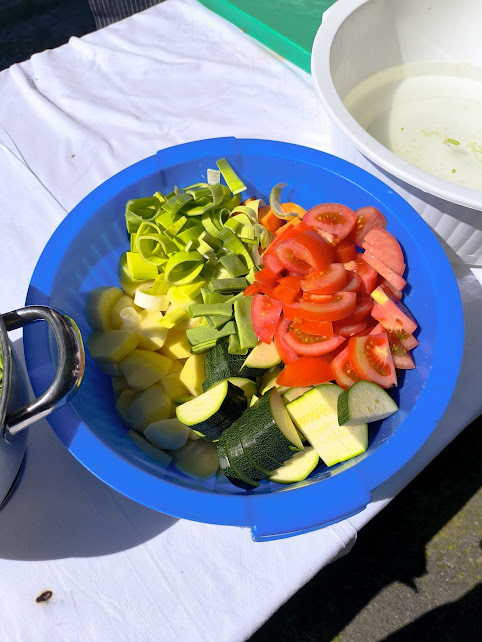 https://alimentacaosaudavelesustentavel.abaae.pt/receitas-sustentaveis/
Desafio ASS 2023/2024
“Receitas Sustentáveis, têm Tradição”
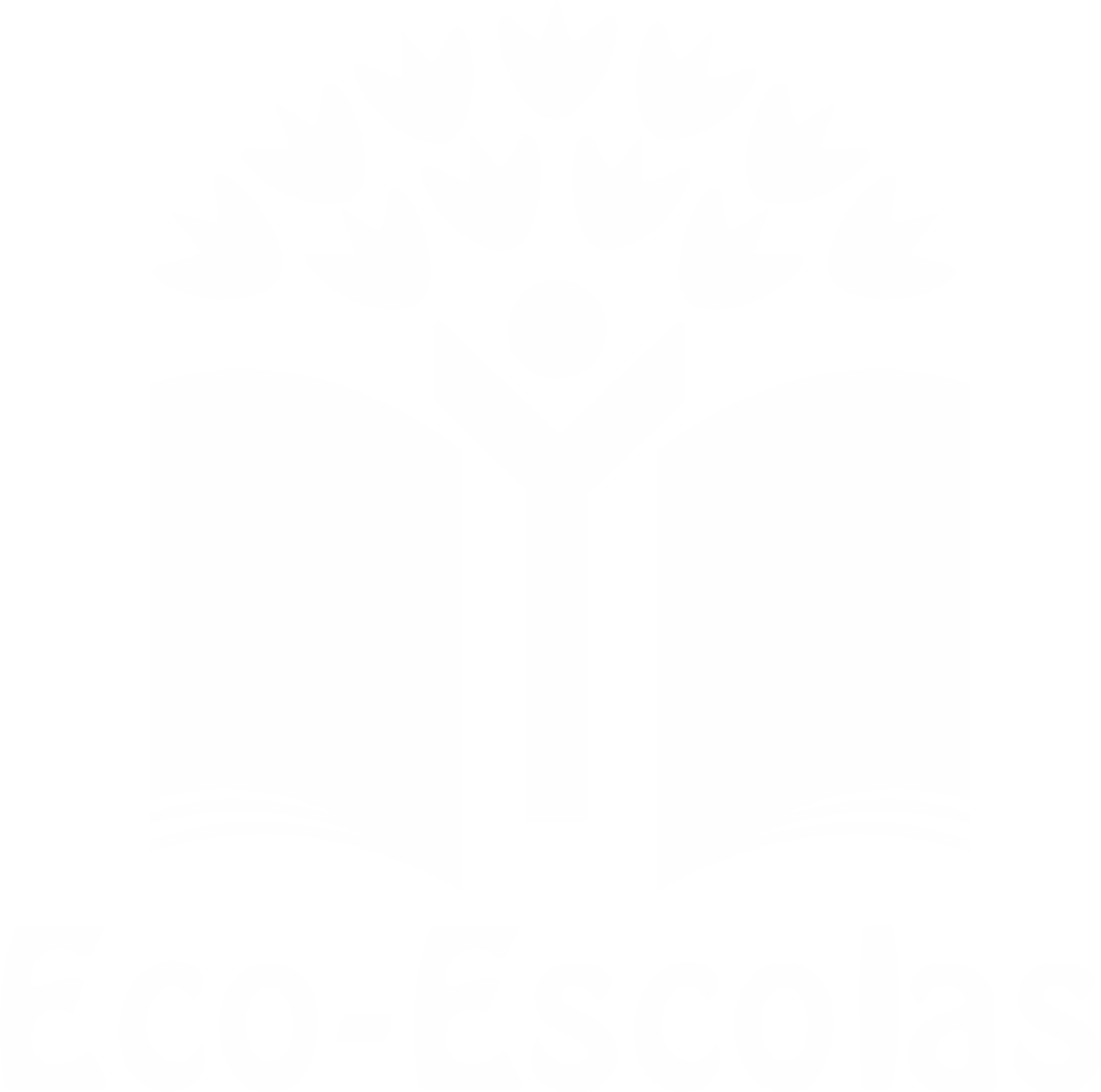 PROCEDIMENTOS:
5º) Deixa-se cozinhar até as batatas estarem desfeitas






6º) Desliga-se o fogão e serve-se
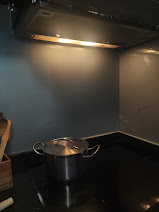 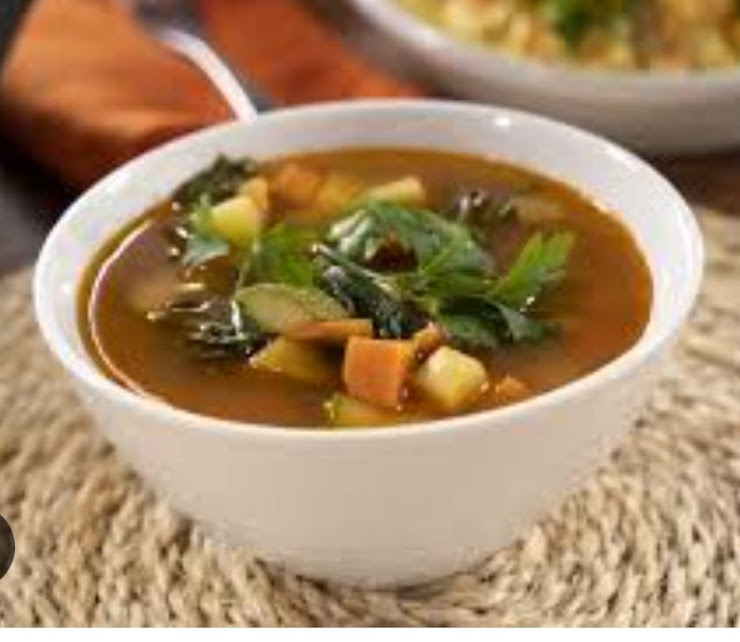 https://alimentacaosaudavelesustentavel.abaae.pt/receitas-sustentaveis/